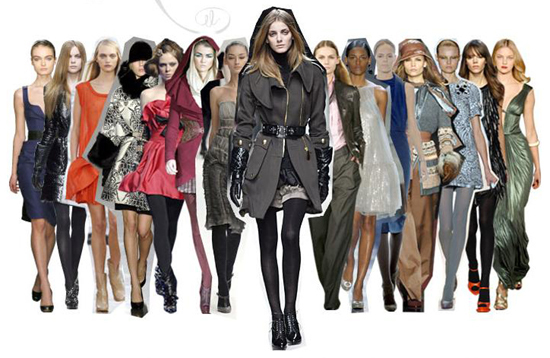 Des vedettes à la mode!
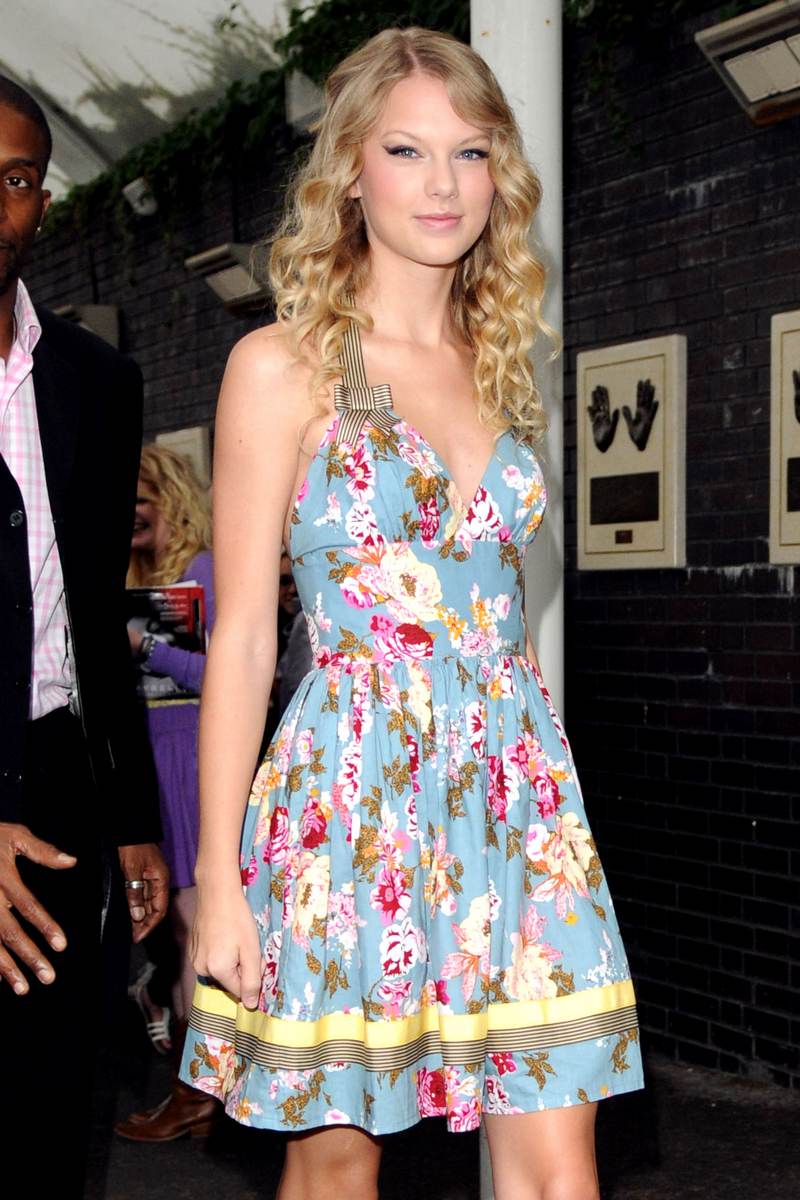 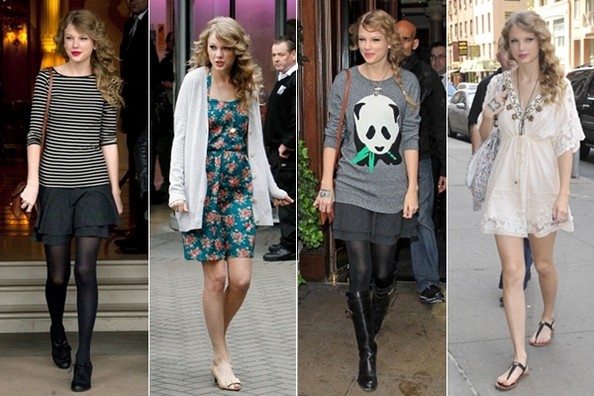